ТРИВИУМЪТ:БИБЛИОТЕКО-БИБЛИОГРАФО-КНИГОЗНАНИЕВ ТРИАДАТА: АДРЕСАТ – БИБЛИОТЕКА – ДОКУМЕНТИ ТРИЕДИНСТВОТО: НАУКА – ПРАКТИКА – ОБРАЗОВАНИЕ
(От учения-жрец на Аркаим, 
през планетарния поглед на библиотекаря на Пергам и Александрия и
предметното мислене на 
библиотекаря на Шпицвег    
до постмодерната некласическа менталност
на съвременния библиотекар)
 
Майсторски клас на 
проф. д.п.н. Александра Куманова
(Университет по библиотекознание
и информационни технологии – 22.05.2020)
 
Посвещава се на 
70-годишнината на Университета 
 
Eксперти: доц. д-р Красимира Александрова, 
доц. д-р Никола Казански
Рецензент: проф. д.ик.н. Стоян Денчев
 
„Една на друга всички форми си приличат.”                    
Й. В. фон Гьоте2
І. Тривиумът:библиотеко-библиографо-книгознание(Методологично-практически възел на библиотечно-информационното делов последната четвърт на ХХ в. – първите две десетилетия на ХХІ в.)
„Явното, знайното
всеки ден бива, 
тука най-тайното 
нам се открива: 
своя Божествен мост 
в тоз рядък час 
Вечната Женственост
спуска към нас.”
Й. В. фон Гьоте / прев. В. Петров3
І. 1. Библиотечно-библиографски когнитологични магистралина библио-инфо-ноосферата
С дълбоко ЗНАНИЕВО КОРЕНИЩЕ за СВЕТОВНИТЕ УНИВЕРСАЛНИ БИБЛИОТЕЧНО-БИБЛИОГРАФСКИ МАГИСТРАЛИ (вж: разд. І. 2), които първи фиксират планетарната цялост на информацията, а в постмодерното некласическо време я емблематизират като културно явление, в България влиза германската духовност и научна мисъл, имаща ролята на Райска врата за ПЛАТФОРМАТА НА БИБЛИОТЕЧНО-ИНФОРМАЦИОННОТО ДЕЛО И ОБРАЗОВАНИЕ у нас през 40-те години на ХХ в. – началото на повсеместния за земното кълбо информационен бум.
  Този информационен бум се заключава в третирането и разпространението на световно (международно) равнище на информационните системи от различен ранг. 
  От средата на 60-те години на ХХ в. тези системи са преимуществено автоматизирани информационно-търсещи системи – АИТС с отраслов характер (първо по естествени науки и техника: по химия, физика, биология, медицина, селско стопанство, техника), и довеждат до създаването на международната (световната) универсална библиографска информация – първо: по естествени науки и техника – вж: бел. 120; после: по хуманитарни и обществени науки – вж: бел. 121. ….
В АИТС библиографията влиза като съставящ ги кадастрален елемент и е задължителна част на интегрираната Световна система на научната информация – ЮНИСИСТ (Universal system for information in science and technology – UNISIST) във връзка с Националните информационни системи – НАТИС (National information systems – NATIS) и множество други системи от различни нива и мащаб, чрез които точно в средата на 60-те г. на ХХ в. се открива – чрез инструментариума на информационната индустрия и пораждания от него информационен пазар – възможност да се извеждат машиночитаеми библиографски данни от електронно-изчислителните машини (ЕИМ) и под егидата на Организацията на обединените нации за образование, наука и култура – ЮНЕСКО (United Nations Educational, Scientific and Cultural Organization – UNESCO) се разработват и въвеждат в действие:
- глобалните информационно-библиографски (информационно-библиотечни) програми: 
- - „Международната програма за сътрудничество в областта на научната и техническата информация” (UNISIST) и включващата я:
- - - „Обща информационна програма” (GIP – General Information Programme) на UNESCO; 
- централните програми на IFLA: 
- - „Универсален библиографски контрол” (UBC – Universal bibliographic control, в наст. момент – UBCIM – Universal bibliographic control and International MARC Core Programme), 
- „Всеобщ достъп до изданията” (UAP – Universal Availability of Publications), 
- „Опазване и консервация”, 
- „Универсално предаване на данни и телекомуникация”, 
- „Развитие на библиотечното дело в страните от „третия свят”…
ЗНАНИЕВИЯТ КЛЪСТЕР (КЛАСТЕР)4 на тривиума БИБЛИОТЕКОЗНАНИЕ – БИБЛИОГРАФОЗНАНИЕ – КНИГОЗНАНИЕ (който от последната четвърт на ХХ в. се възприема като ИНТЕРДИСЦИПЛИНАРНО НАУЧНО-ПРАКТИЧЕСКО ЦЯЛО) към този момент (40-те – 60-те години на ХХ в.) е с тенденция на ДИФЕРЕНЦИАЦИЯ, в която се наблюдават пресичащите се в библио-инфо-ноосферата вихри на:
- библиотекознанието (научна дисциплина, изучаваща проблемите на създаването, организирането, съхранението и използването на информационните ресурси на библиотеките – традиционни – днес: и електронни …
 
- библиографията (научно-практическа дейност за създаване, съхранение и разпространение на семантични и семиотични идентификатори и други (факти, мета- и философски) данни за всички видове …
 
- библиографознанието (наука за теорията, историята, организацията, методиката и практиката на библиографията като научно-практическа дейност /често на повечето места по света феноменът се обозначава в …
 
- книгознанието (наука за книгата /документа/, разглеждана от различни аспекти – създаване, оформяне, печатане, разпространение и съхранение; днес: и електронни форми; психосоциология на възприятието – срв.: … 
 
- полиграфията (технически инструментариум за производство на печатна продукция – книги, периодика и пр.); …
- архивистиката (научна дисциплина, изучаваща и разработваща теоретичните, методическите и практическите въпроси на архивите и организацията на архивното дело);
 
- палеографията (научно-практическа дисциплина, изучаваща историята на писмото, закономерностите на развитие на графическите форми, а също и паметниците на древни писмености за целите на техния прочит…
 
- документалистиката (научно-практическа дисциплина, изучаваща създаването, размножаването, съхранението, разпространението и оборота на документалните източници на информация – ръкописни, печатни ...
 
- информатиката (научна област, изследваща общите свойства и структури на информацията, както и закономерностите при процесите, свързани с комуникациите в науката и историята, методиката и организацията …
 
- информационните технологии (съвкупност от средства, методи, процедури и инструментариум за събиране, обработване, съхраняване, възпроизвеждане, разпространяване и обмен на данни, първична и вторична информация)… … …
Посоченият ЗНАНИЕВ КЛЪСТЕР с мощен планетарен обхват за България е синергия5 на Западноевропейската школа в библиотечно-библиографското дело и образование в лицето на аванпоста й в Германия към посочения начален момент на планетарната информатизация (40-те години на ХХ в.) и жизненото кредо на последния български енциклопедист – библиографа, библиотековеда и литературоведа професор Тодор Боров (1901-1993).
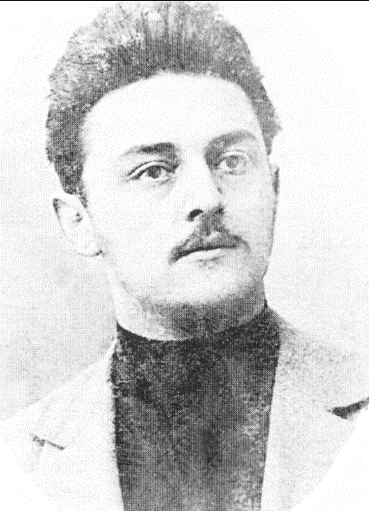 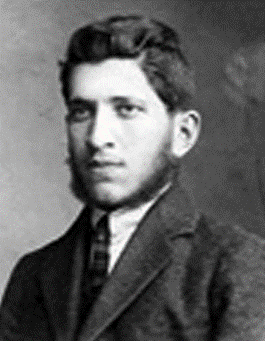 І. 2. Германско библиографско, библиографоведско и библиотековедско коренище на планетарната цялост на информацията
Т. Боров е възпитаник на германската духовност и научна информатизационна мисъл, обозначавана в следната обобщена генеалогия – филогенеза – на ИДЕИ и породени от тези ИДЕИ УНИВЕРСАЛНИ ХУМАНИТАРНИ БИБЛИОГРАФСКИ ПРОДУКТИ, чиято персонификация е следната: 



		
	
		













- 1) учителят – библиограф, стоящ начело на създаденото от него „граматическо” училище в Тайерщат (предградие на гр. Бамберг, Бавария) ХУГО ОТ ТРИМБЕРГ (Hugo von Trimberg /1230/1235-1313/) – началото на светската универсална препоръчителна …
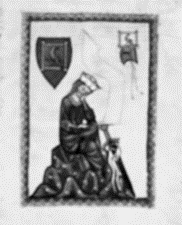 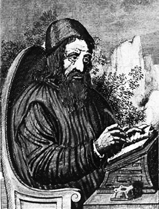 - 2) абатът на старинния и богат бенедиктински манастир в Шпонхайм (Sponheim) ЙОАН ТРИТЕМИЙ (Йохан Тритенхемски) (Johannes de Tritemii /Trittenhem/ /1462-1516/) – печатният справочен отчетно- …
- 3) швейцарският учен – енциклопедист, естествоизпитател, филолог и библиограф КОНРАД ГЕСНЕР (Gesner, C. /1616-1565/) (който сам се осъзнава като принадлежащ към германската  …  …
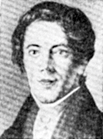 - 4) библиотековедът, библиографът и теоретикът на библиографията, сътрудник и секретар на Кралската библиотека в Дрезден ФРИДРИХ ЕБЕРТ (Ebert, F. A. /1791-1834/) – …
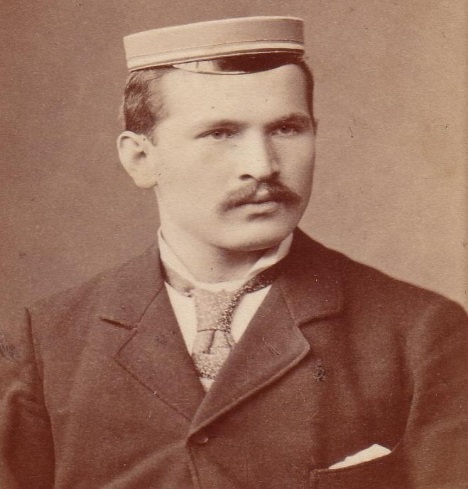 - 5) библиотекарят – библиотековед, педагогът и филологът ФРИЦ МИЛКАУ (Milkau, Fr. /1859-1934/) – библиотекар в университетските библиотеки на Берлин, Бон и Кьонигсберг …
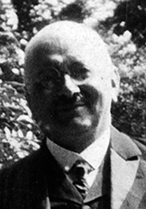 - 6) библиотекарят, библиографът – историограф, систематизатор и теоретик на планетарния библиографски ареал, приемникът на Ф. Eберт и Ф. Милкау, основателят на библиотечните курсове в Берлин и Гьотинген ГЕОРГ ШНАЙДЕР (Schneider, G. /1876-1960/) …
І. 3. Вътрешна ретикуларна системно-структурна феноменология  на планетарната цялост на информацията
Пряк УЧЕНИК на германската библиотечно-библиографска школа на информатизацията, както се изтъкна, Т. Боров особено дълбоко и своевременно възприема пробиващите си от 40-те години на ХХ в. – от момента на самото начало на разпространението на информационния бум – ретикуларно-ризомни19 (мрежести) релативистки начини на СТРУКТУРИРАНЕ (СВЪРЗАНОСТ – КОРЕЛАЦИЯ) на информационните реалии в многомерната многостепенна системна цялост на библио-инфо-ноосферата: УНИВЕРСАЛНИЯ РЕТРОСПЕКТИВЕН ВТОРИЧНО-ДОКУМЕНТАЛЕН ПЪТЕВОДИТЕЛ ПО СВЕТОВНА /МЕЖДУНАРОДНА/ БИБЛИОГРАФИЯ („В атомния век хората се интересуват не от нещата, а от СТРУКТУРАТА им.” – Й. Бродски, прев. А. К.).
Възникнал в САЩ през 1902 г., универсалният ретроспективен библиографски пътеводител по световна (международна) библиография – като многостепенен вторично-документален феномен на отражение на първичните документи в планетарен мащаб към 40-те години на ХХ в. пуска корени не само в родината си, но и в Европа, и в Азия (вж: разд. І. 4). …
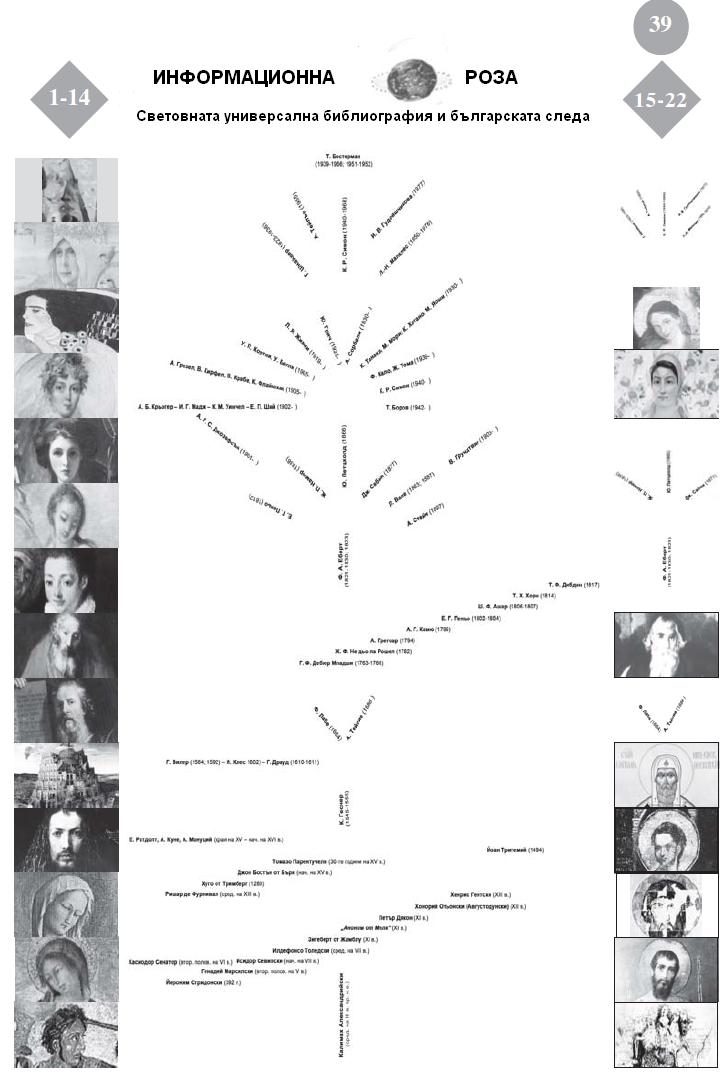 І. 4. Практика на планетарното библиографско-информационно моделиране:универсалният многостепенен ретроспективен вторично-документален пътеводител
Паралелната картина от появилите се и появяващите се многообразни многостепенни ретроспективни библиографски пътеводители по световна (международна) универсална библиография към 40-те г. на ХХ в. – в навечерието на публикуването през 1942 г. на „Пътя към книгите” на Т. Боров – показва хронотопа на световната (международната) универсална ретроспективна библиография като мозайка. 
В локуса й се наблюдават вторично-документалните феномени на жанра (универсалния ретроспективен библиографски пътеводител): САЩ (1902-  ) – Германия (1905-  ) – Великобритания (1905-  ) – Чехия (1919-  ) – Полша (1925-  ) – Италия (1930-  ) – Япония (1930-  ) – Франция (1936-  ) – Русия (1940-  ) – България (1942-  )... 
Топонимията на международния универсален библиографски пътеводител към 40-те г. на ХХ в. посочва не само страните с високо равнище на развитие на библиографията като цяло и на библиография от втора степен в частност (с които чрез „Пътя на книгите” на Т. Боров България става хуманитарно съизмерима). 
Тази топонимия фиксира и установилите се в назованите страни ШКОЛИ на ЕПИСТЕМОЛОГИЧНОТО (УНИВЕРСАЛНО, ФИЛОСОФСКО, ХУМАНИТАРНО, БИБЛИОГРАФОВЕДСКО) ЗНАНИЕ – национални и световни средища на хуманитаризма и хуманитарното познание. 
Тази топонимия е не само фиксация на центровете на универсалната световна (международна) ретроспективна библиография от втора и трета степен….
Самата традиция на универсалната ретроспективна вторично-документална библиография с международен обхват е НАУЧНО-ПРАКТИЧЕСКО ДВИЖЕНИЕ за ВТОРИЧНО-ДОКУМЕНТАЛНО ТРЕТИРАНЕ на ИНФОРМАЦИОННАТА СРЕДА НА ПЛАНЕТАТА като СИСТЕМНО ЕДИННО МНОГОМЕРНО и ПРИНЦИПНО МНОГОСТЕПЕННО СЕМИОЛОГИЧНО ЦЯЛО: библио-инфо-ноосфера. 
       Феноменологията на раждащия се в лоното на универсалната международна ретроспективна библиография на библиографията чрез многообразен многостепенен библиографски пътеводител на ХХ в. е плод на изначално сравнителната библиографоведска когнитология. 
       Тази когнитология е епистемологичен белег – условие за съществуване и начин на същесвуване (modus vivendi) – на тривиума библиотекознание – библиографознание – книгознание (вж: разд. І. 5). 
Библио-инфо-ноосферата в многостепенния ретроспективен универсален международен библиографски пътеводител на ХХ в. и в неговите модификации през ХХІ в. е наблюдавана в порядъците на триадната системност: …
ІІ. Триадата: адресат – библиотека – документв епистемологията на библио-инфо-ноосферата
„Weh! Weh!Du hast sie zerstört,Die schöne Welt,Mit mächtiger Faust,Sie stürzt, sie zerfällt.”
J. W. von Goethe87
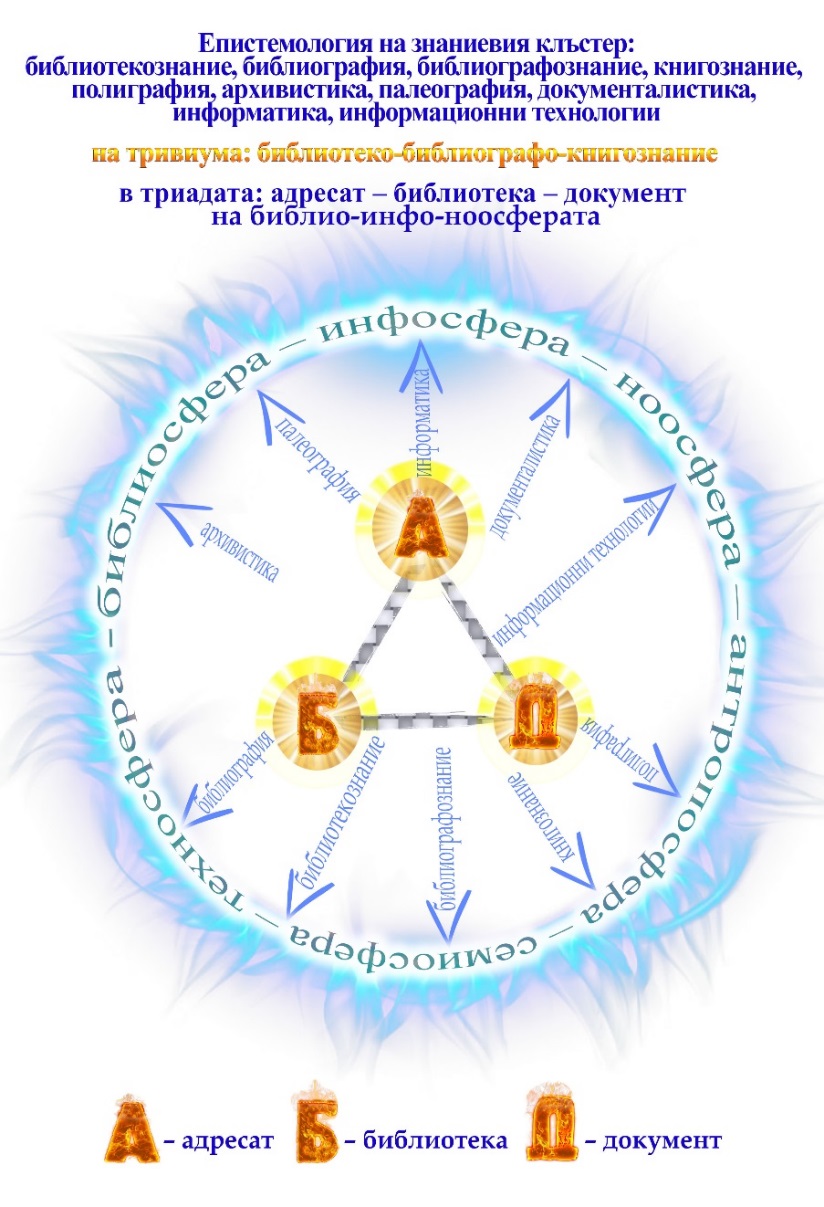 ІІ. 4. От библиотекаря на Шпицвегдо постмодерната некласическа идеалност
Този парадигмален императив (вж: разд. ІІ. 3) в България е обозначен и олицетворен чрез професор Т. Боров, въплътил синергията на знаниевия клъстер: библиотекознание, библиография, библиографознание, книгознание, полиграфия, архивистика, палеография, документалистика, информатика, информационни технологии… (вж: разд. І. 1).
Този императив е запечатан и в пророческата и за началото на съвременния за проф. Т. Боров информационен бум на ХХ в. (вж: разд. І. 1), и за постмодерната некласическа наша съвременност знаменита негова лекция – завещание „От библиотекаря на Шпицвег107 до съвременния библиотекар”108 (прочетена: 12.ІV.1943 г.; първа публ.: 1946 – вж: бел. 108; препеч.: 1973 – вж: бел. 107) (вж: Ил. 1)…
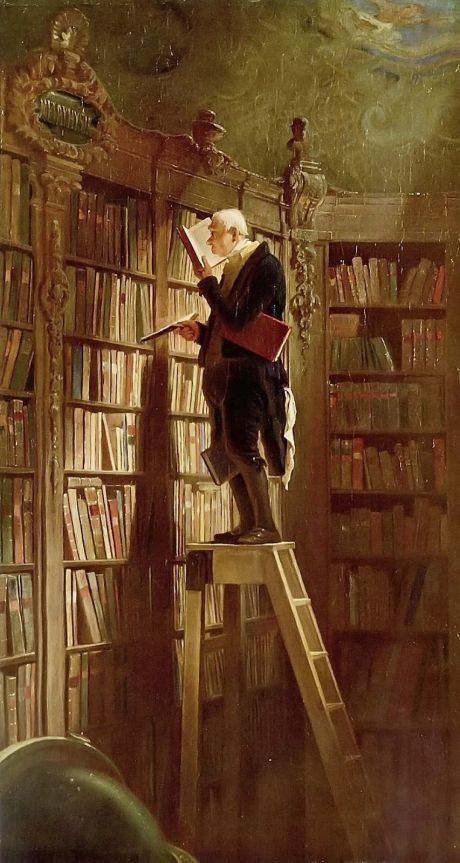 Ил. 1. Карл Шпицвег. Библиотекарят (1850)
ІІ. 5. Постулиране на ризомно-ретикуларнотоинформационно моделиране като модел на безкрая от трансформиращи се форми на отражението
И постмодерният библиотекар в оптималния вариант на постмодерната битност ФИЗИЧЕСКИ вече не стои на стълбата на К. Шпицвег… 
         Той по-скоро МИСЛОВНО – чрез ретикуларните идеи на информационно моделиране – е свързан със стълбата на У. Еко, изкачвайки се по която изгражда „отсъстващата структура” – метафизичната ментална ризоматична цялост – на информацията в познанието.
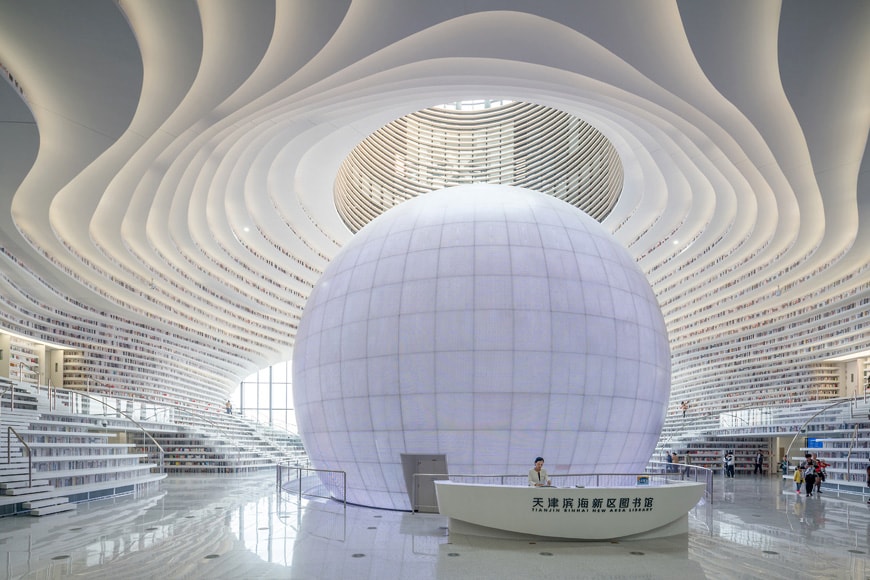 Ил. 2. Публичната библиотека Тянжин Бинхай (Tianjin Binhai) 
в Североизточен Китай (2017)
В космогоничното в корена си мислене за постмодерния БИБЛИОТЕКАР и неговата БИБЛИОТЕКА е встроена цялата световна история на библиотеките113, но преди всичко – и историята на знанието, свързващо човека с космоса – като например града-дом (в космоса) в Страната на Градовете в Аркаим (Ил. 3)114…
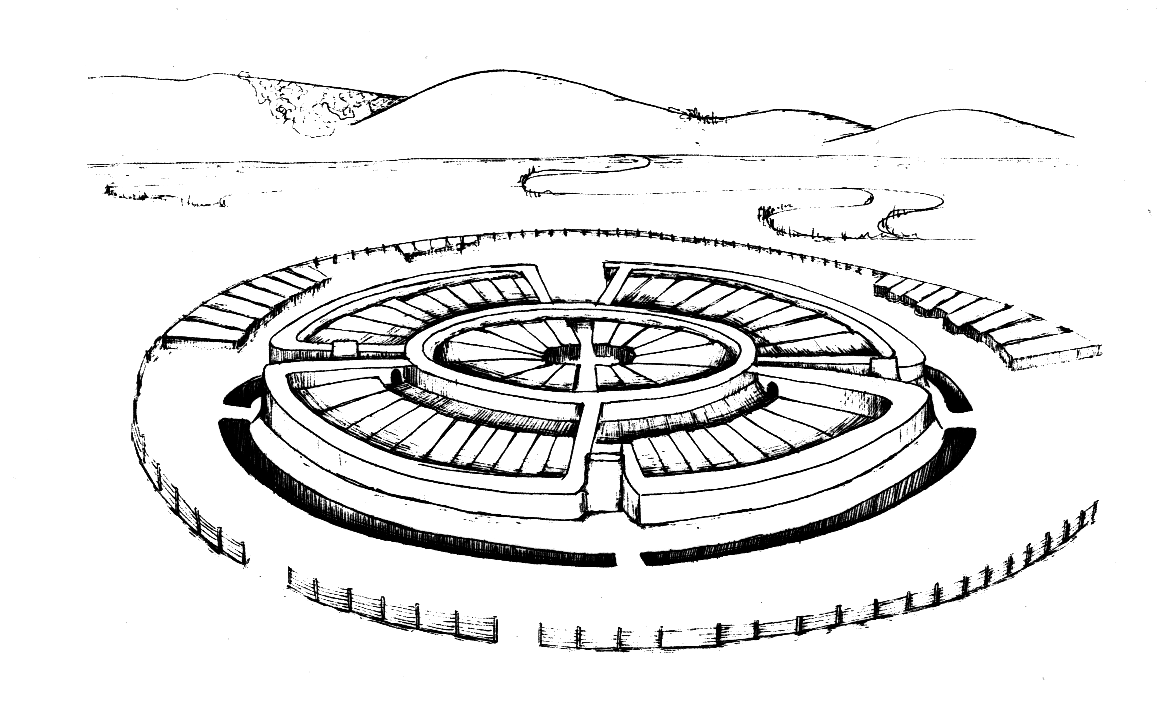 Ил. 3. Аркаим – град-дом в космоса
(схема по изд. „Аркаим : У истоков цивилизации” – 2009)
От учения-жрец на Аркаим, разположен на точка от главните астрономически азимути (Ил. 4), се формира планетарния поглед на библиотекаря на Пергам и Александрия (един от най-великите учени Ератостен /Eratosthenes, 276-194 пр. Хр./ е бил главен библиотекар на Александрийската библиотека)...
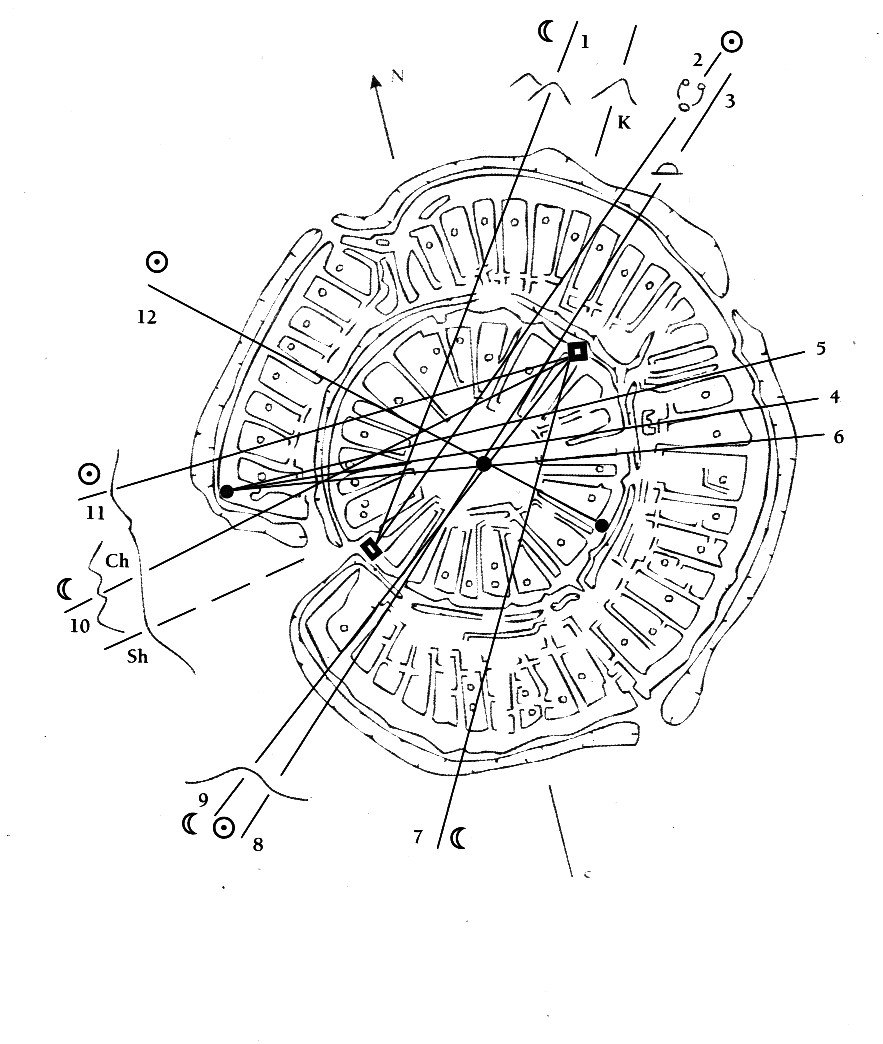 Ил. 4. Аркаим – главни астрономически азимути
(схема по изд. „Аркаим : У истоков цивилизации” – 2009)
... Наблюдението на Й. В. фон Гьоте като че ли най-точно описва установяваната от историографията и когнитологията ризоматична феноменология на свързаност между явленията не само в посока от миналото към настоящето, но и от настоящето към миналото:   „Началото и Краят завинаги едно са,и туй, което се таи в Средата,е краят на начало и началото на края.”Й. В. фон Гьоте. Западно-източен диван, прев. А. К., Н. К.115…